METODE ROLE PLAYING
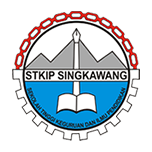 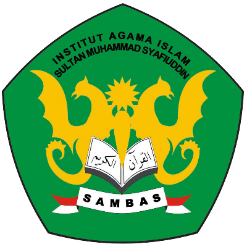 PEMBELAJARAN KOLABORATIF
Muhammad Asyura, M.Pd.
MAHASISWA MAMPU MEMAHAMI:
Definisi metode Role Playing
Sintak metode Role Playing
Implementasi metode
    Role Playing
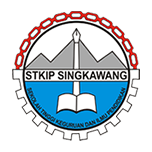 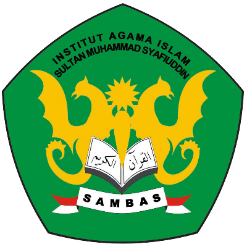 DEFINISI METODE 
ROLE PLAYING
Bermain peran atau role playing adalah metode pembelajaran dengan menugaskan siswa untuk memerankan suatu tokoh yang ada dalam materi atau peristiwa yang diungkapkan dalam bentuk cerita sederhana yang telah dirancang oleh guru.
Guru memberi kesempatan pada siswa untuk mengeluarkan pendapat serta kritik mengenai materi pembelajaran yang sedang dipelajari dalam proses bermain peran tersebut.
SINTAK ROLE PLAYING
5. BERMAIN PERAN 1
Drama dilaksanakan secara spontanitas dengan teks atau tanpa teks
1. PERSIAPAN
Guru memperkenalkan materi dan kasus yang akan diperankan
2. MEMILIH PEMERAN
Guru memilih siswa yang sesuai untuk memainkan peran yang dibutuhkan ataupun menyilakan bagi siswa yang berminat
3. MENYIAPKAN PANGGUNG
Guru melibatkan siswa lain dalam kegiatan mendekorasi kelas menjadi panggung pertunjukan
4. MEMILIH OBSERVER
Guru juga harus menunjuk siswa sebagai pengamat
SINTAK ROLE PLAYING
9. BERBAGI PENGALAMAN DAN MENYIMPULKAN

Setelah siswa dapat melakukan perbandingan antara cerita dan realita, kini saatnya Guru mengajak siswa untuk berbagi pengalaman mereka yang berkaitan dengan tema role play yang telah dilakukan dan menyimpulkan meteri
6. DISKUSI DAN EVALUASI
Jika terjadi penyimpangan maka guru menghentikan drama, ajaklah siswa untuk duduk Bersama dan mendiskusikan permainan serta mengevaluasinya
7. MENGULANGI DRAMA
Berdasarkan hasil diskusi dan evaluasi, siswa dapat melakukan kegiatan bermain peran Kembali dan biasanmya drama jadi lebih baik
8. DISKUSI DAN EVALUASI 2
Pada kegiatan diskusi dan evaluasi yang kedua ini, Guru  dapat mengarahkan pada realita kehidupan nyata bersama siswa.
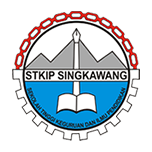 TUJUAN METODE

ROLE PLAYING
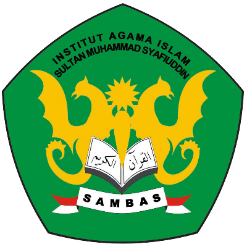 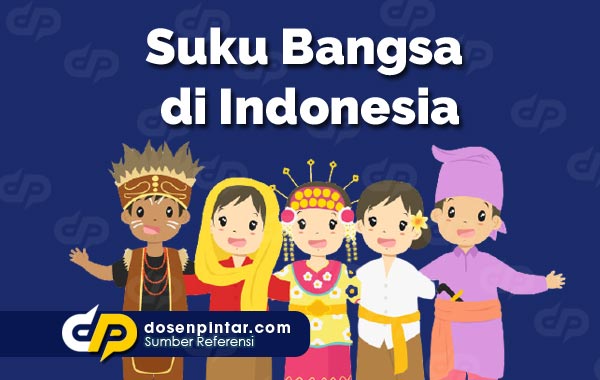 1. Memberikan pengalaman konkret
2. Mengilustrasikan prinsip-prinsip dari materi pembelajaran
5. Menyediakan sarana untuk mengekspresikan perasaan yang tersembunyi dibalik suatu keinginan.
3. Menumbuhkan kepekaan terhadap masalah-masalah hubungan sosial
4. Menumbuhkan minat dan motivasi belajar siswa
KEUNGGULAN METODE ROLE PLAYING
Melatih siswa untuk memahami dan mengingat isi materi
Siswa menjadi terlatih untuk berinisiatif dan berkreatif.
Menyalurkan bakat siswa
Melatih kerja sama
membiasakan untuk menerima dan berbagi tanggung jawab
Melatih keterampilan berbicara
Kembali
PENUGASAN
CARILAH JURNAL PENELITIAN YANG MEMBAHAS TENTANG PENGAPLIKASIAN METODE ROLE PLAYING PADA MATA PELAJARAN BAHASA INDONESIA TINGKAT SMP/MTs ATAUPUN SMA/MA DAN PRESENTASIKAN PROSES DAN HASILNYA SECARA BERKELOMPOK!
TERIMA KASIH